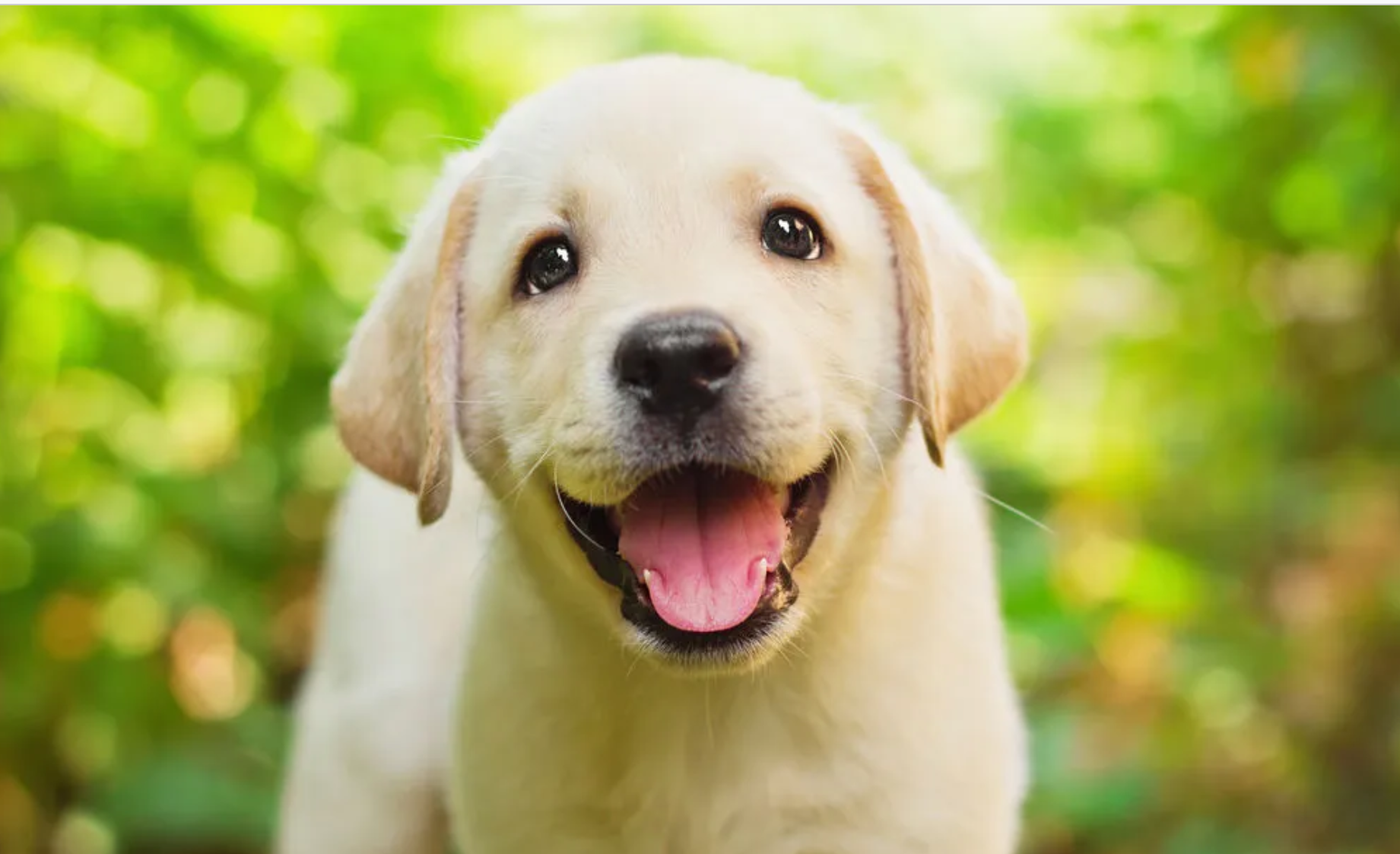 GD Bart Puppy Test
Helen West
Canine Behavior Specialist - Guiding Eyes for the Blind - hwest@guidingeyes.org
BCL Consultant - International Working Dog Registry - helen.west@iwdr.org
Thank you
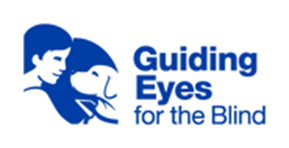 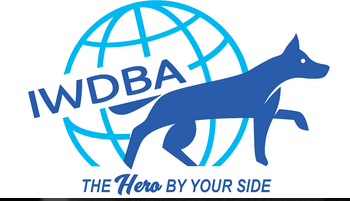 Yorktown Heights, NY
Our Agenda
About the GD Bart Puppy Test
Scoring, using results and predictions of success
Using physiological data for scoring puppy test?
Behavior Checklist
Behavioral scoring system that standardizes behavior scoring across multiple organizations.
GDBart Puppy Test
Standardized test
Freely available
21 test components
12-15 minutes per pup
8 weeks of age
3 People needed: 
Scorer
Handler
Helper/Videographer
Equipment easy to create and purchase
Indoor test- approx 24 x 24 ft (7.3m x 7.3m) Smaller ok
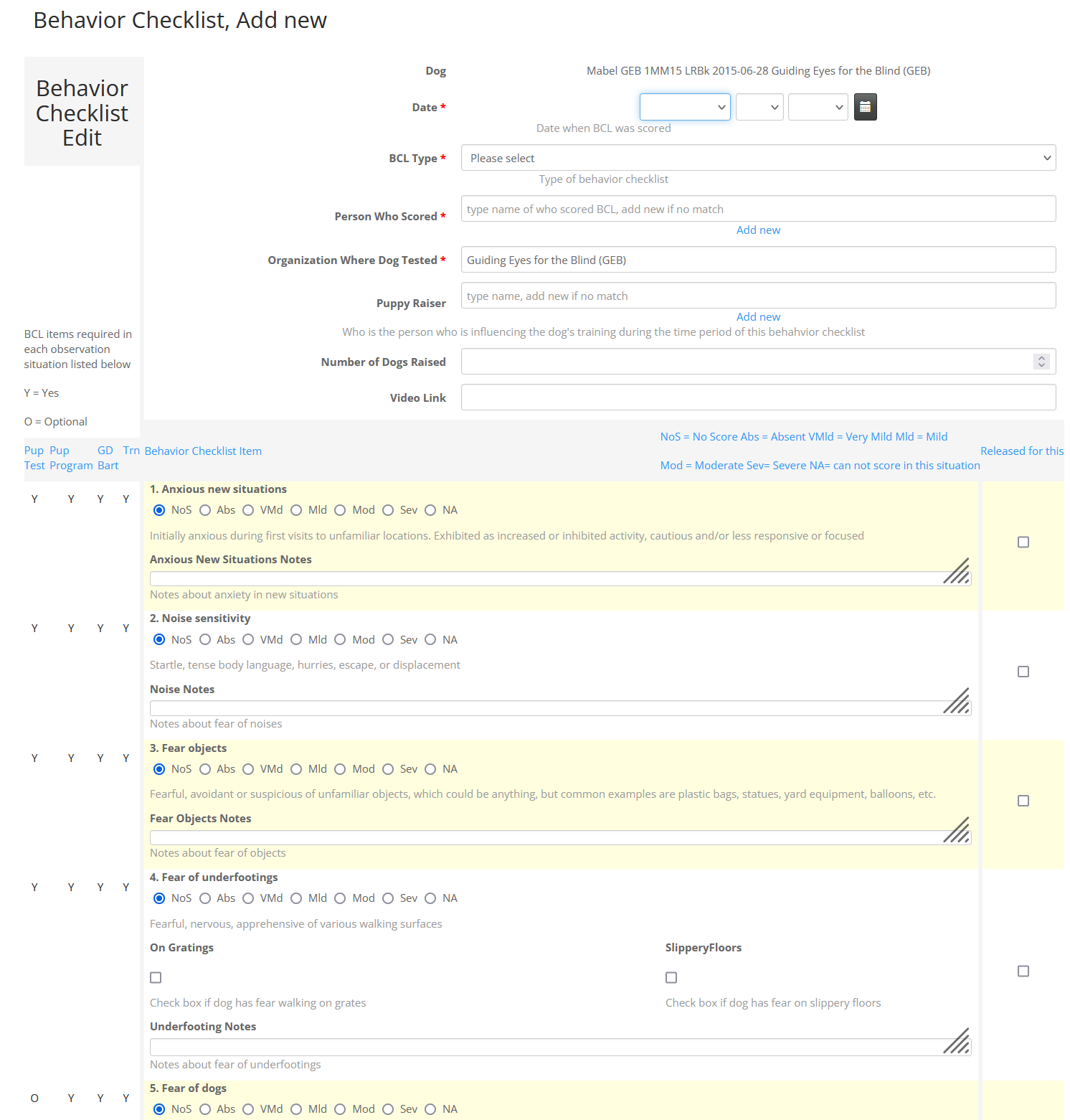 Need Multiple Observations- include early soc observations
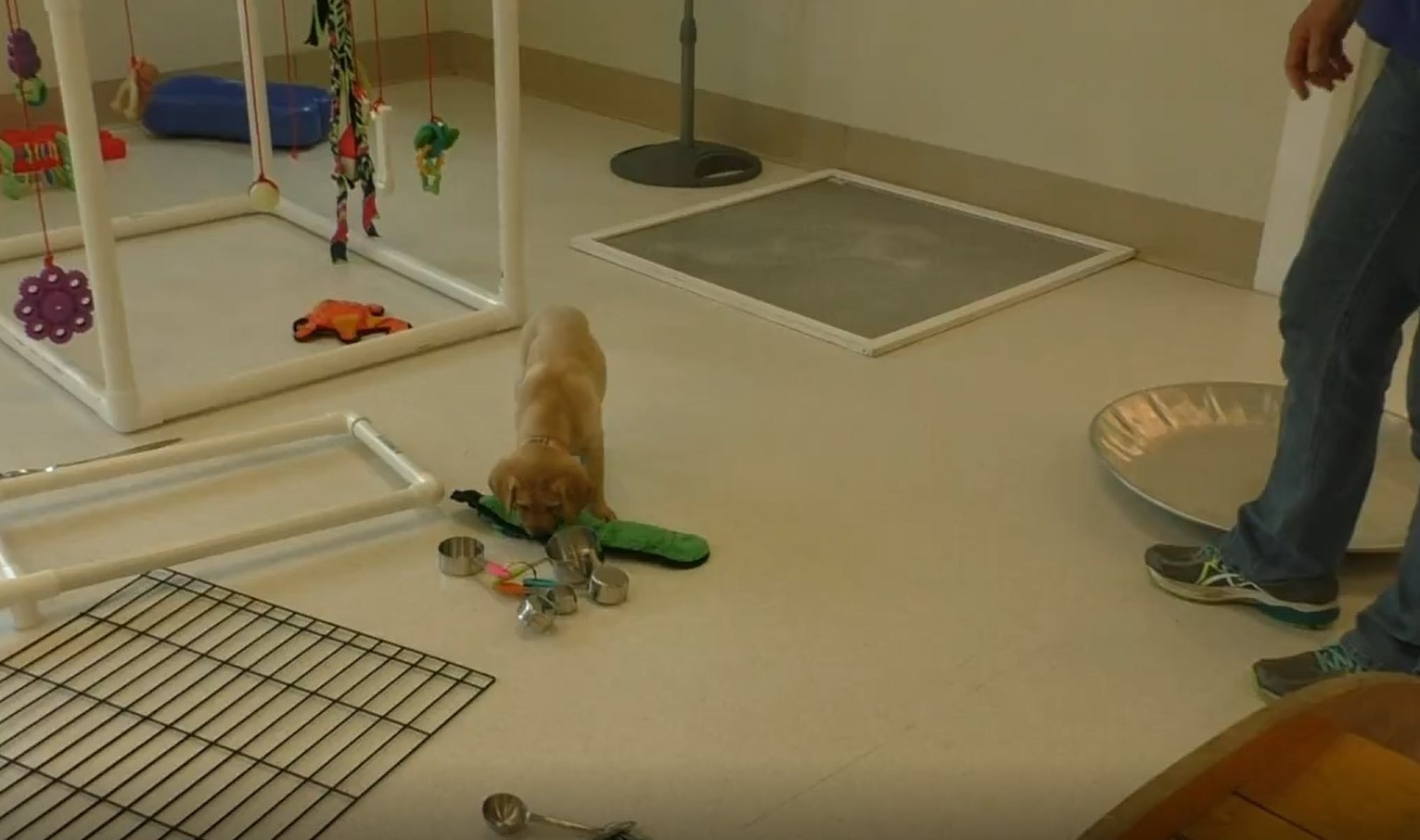 Amount of early socialization impacts test reliability

Puppies are only about 50% through their most influential critical period

Most aspects of behavior are heavily impacted by environmental influences

Use 3 to 6 early socialization observations PLUS GD Bart Puppy Test to score the Puppy Test Behavior Checklist
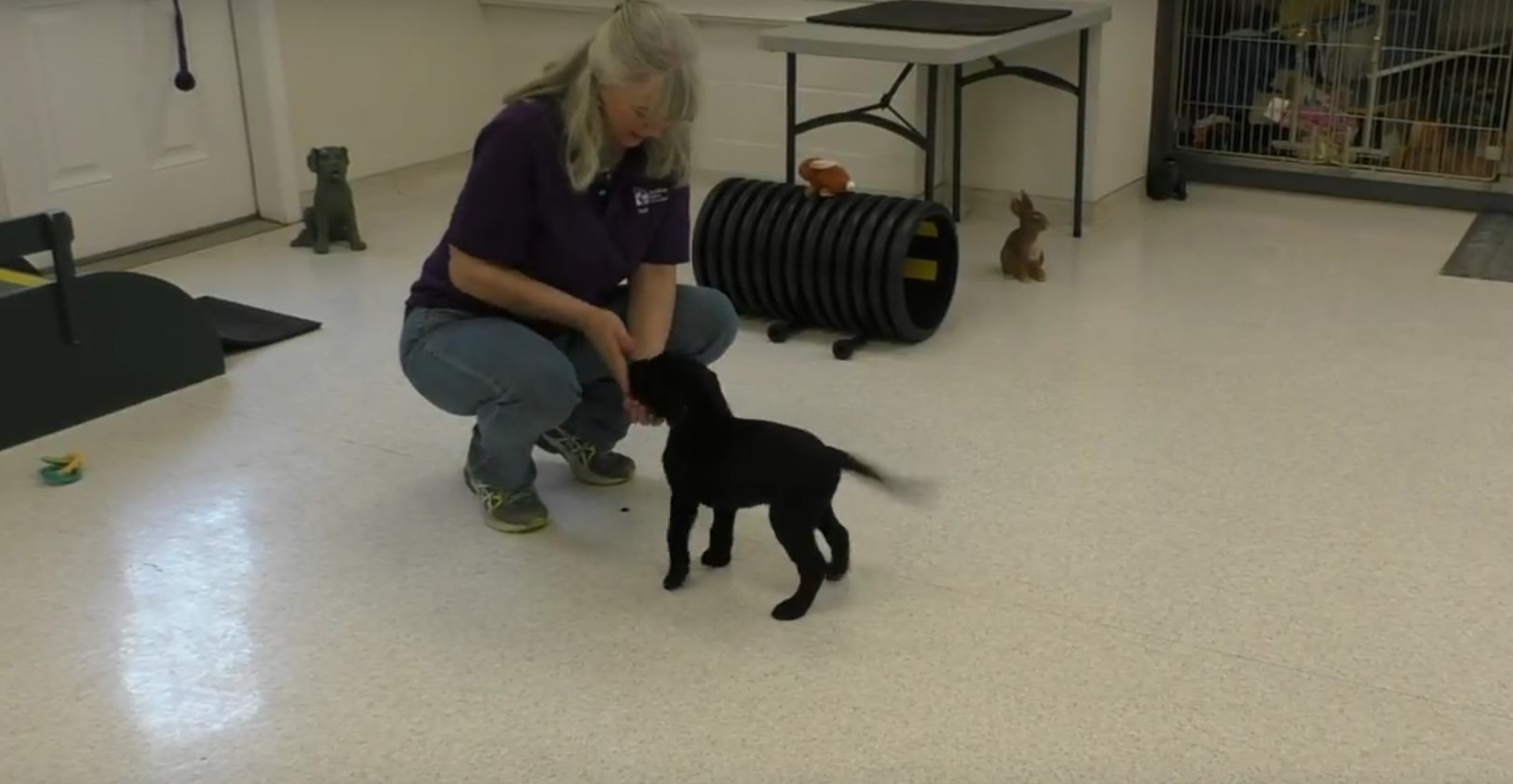 BCL Scores- General Concept
What to Look for When ScoringIncorporated Into Behavior Checklist Definitions
How often does it happen?
 What causes it?
 How extreme is it?
 How long does it continue?
What is needed for the dog to return to a productive state?
‹#›
If the Puppy fails to return to a productive emotional state despite having support, reassurance, and time to resolve any emotional stress or conflict. This may be seen as shutting down or high arousal.
Stop The Test
Why Do Puppy Tests?
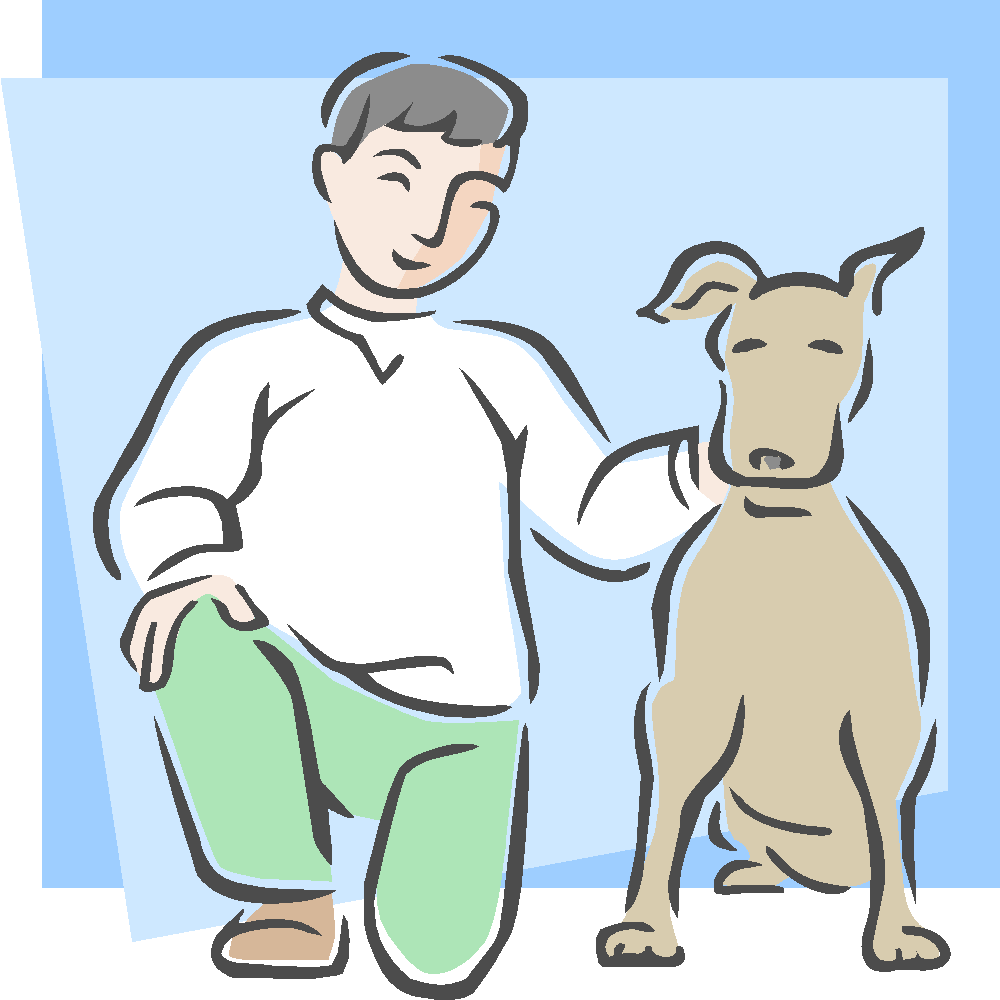 Match pup with raiser
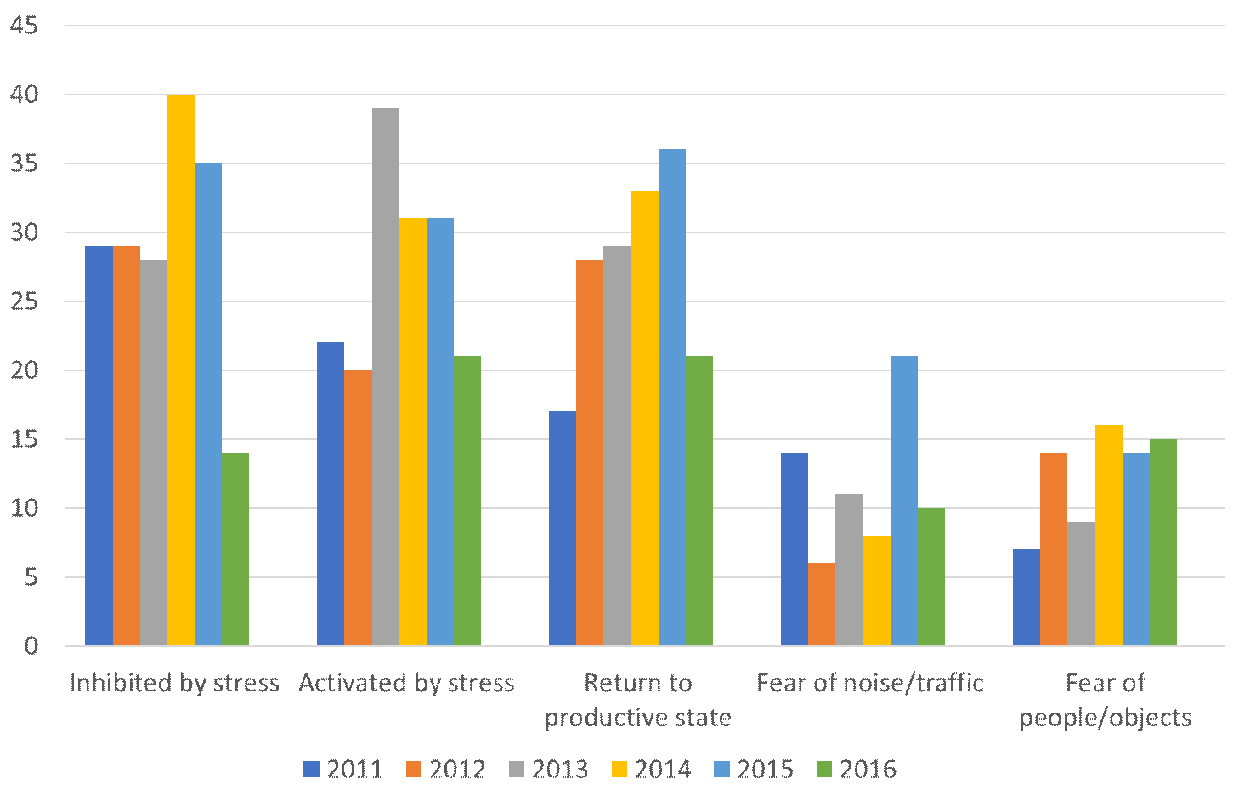 Give you an overview of trends over time e.g. what’s improving or getting worse
Evaluate effectiveness of program changes e.g. changes in socialization protocols
See what traits are produced by  your broods and studs when bred multiple times
Use some of data in EBV calculations if heritable (trait controlled enough by genes)
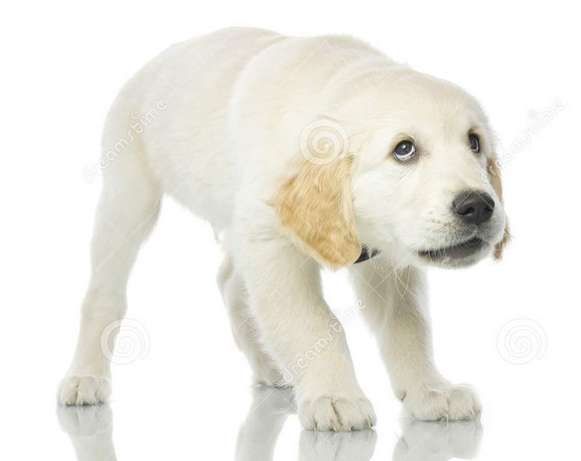 Identify dogs that need behavioral or emotional help and can intervene and provide support before it potentially gets worse
Puppy Test Is Part Of Longitudinal Data when using the Behavior Checklist
Select Replacement Breeders
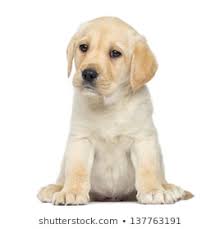 2 months old
GDBart Pup Test + early socialization
Score all or most dogs- (even those       rejected)
Matings
Analyze data
Success Outcome
Raise & Train
Successful
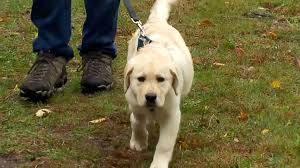 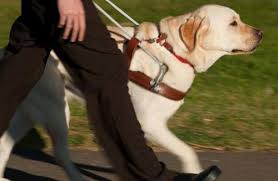 4 + 8 + 13 Mo  W&Ts
Observe puppy walker
Novel place
Rejected
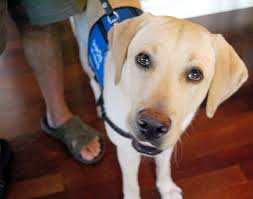 Half way in training & again end of training
Or Rejected, Trainer’s observation
Start of training
GDBart Adult Test
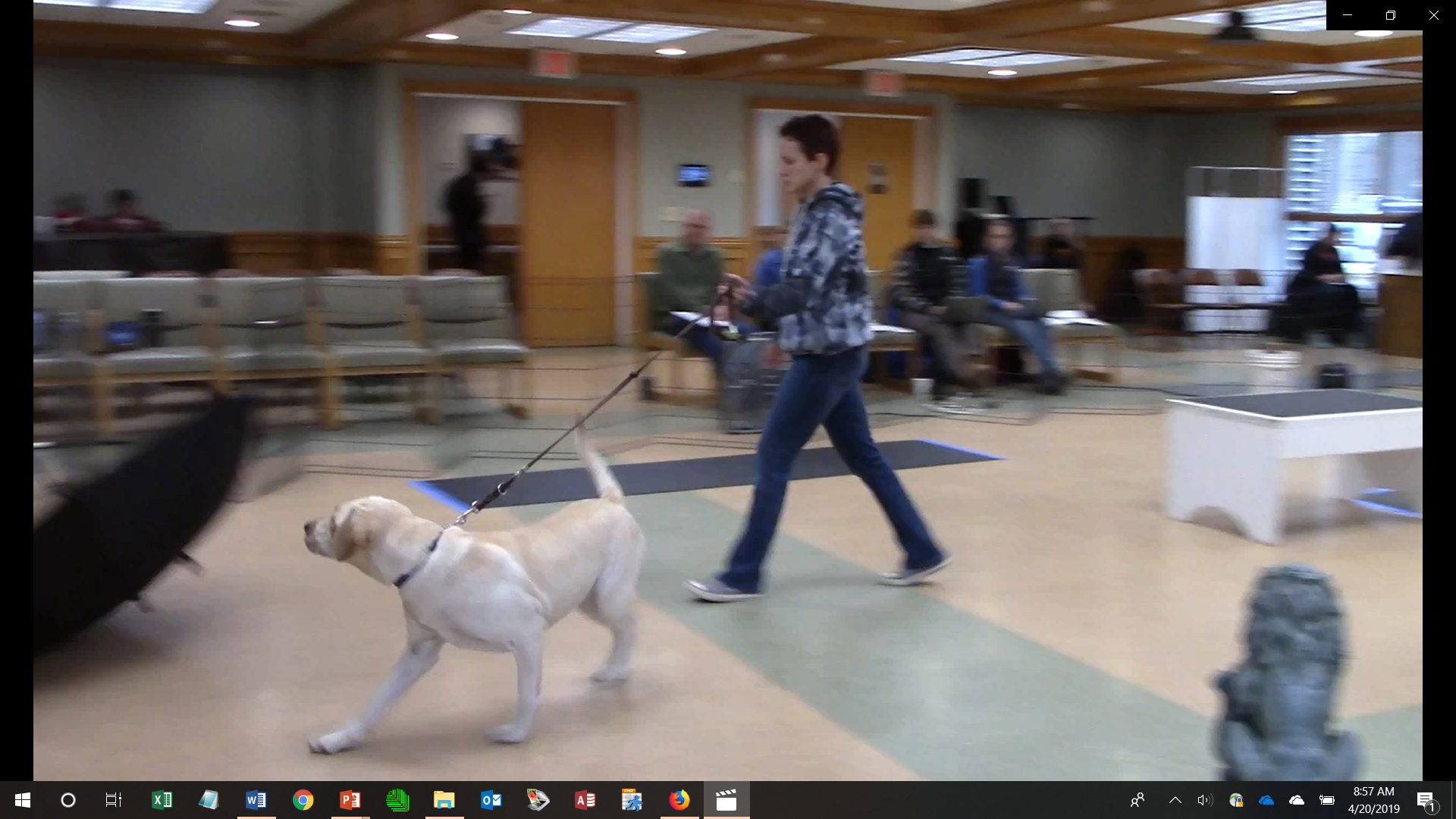 ‹#›
As of March 2018
Accuracy of Predicting OutcomeIncreases with Age
Environmental influence modifies genetic potential
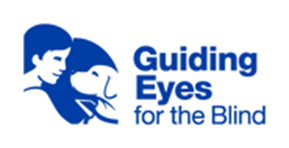 Courtesy of Jamie Fratkin, U. Texas 2014, based on Guiding Eyes data
Should You Career Change Puppies Based On Puppy Test?
Early Ages better at predicting failure, Older Ages-better at predicting success
Accuracy of predicting outcome     with age
Courtesy of Jamie Fratkin, U. Texas 2014, based on Guiding Eyes data
Summary   
What We Have Learned In Past 35 Years
Need multiple observations- include early soc observations (5wks to 8wks) with puppy test for first Behavior Checklist scoring
Quantity and quality of socialization impacts scores
Need skilled observers/scorers
Technique of the handler and type of equipment used matters
Confidence typically improves especially through 16 weeks old when socialized effectively
Prediction- More accurate predicting failure of extreme puppies
Is the BCL measuring what we think it is?
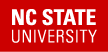 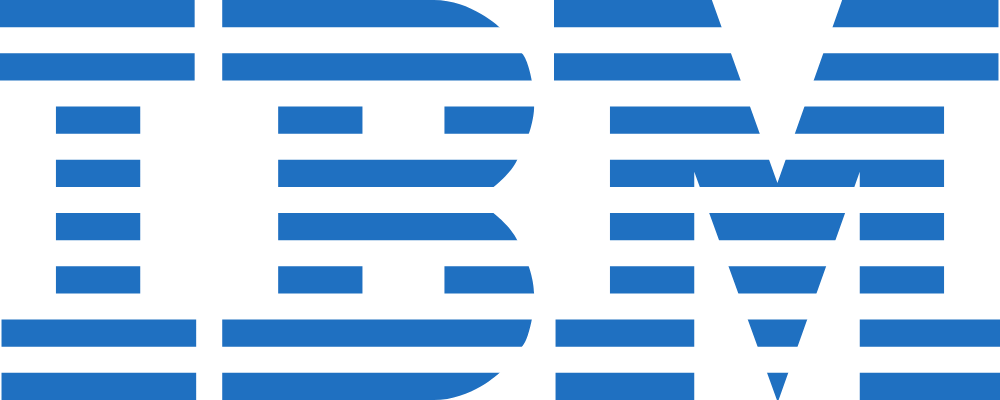 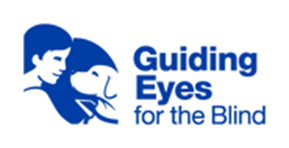 Machine Learning
Cloud storage
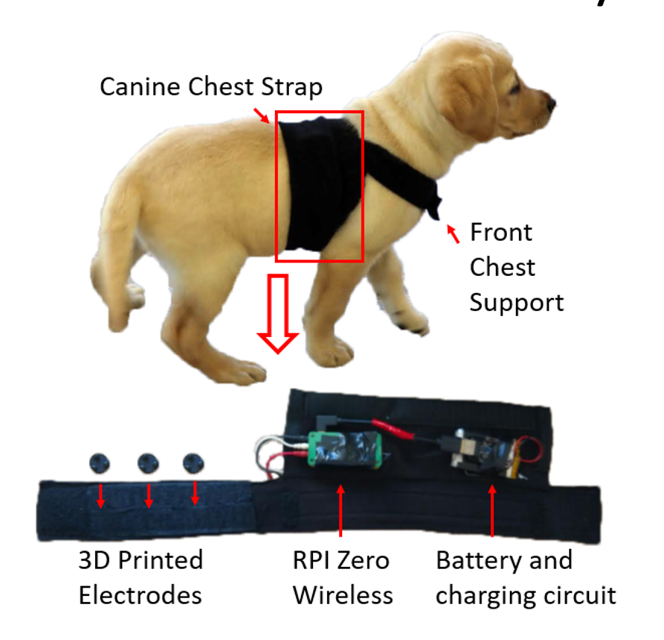 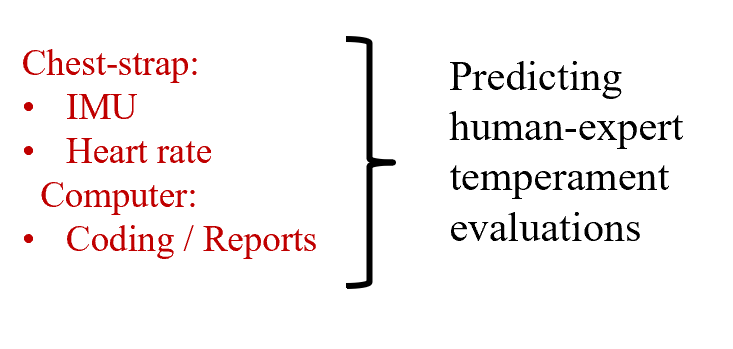 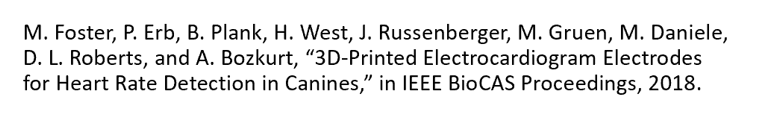 Conclusion  
Results indicate that temperament can evaluated using physiological data
Problem: Temperament evaluation of guide dog puppies has historically been subjective

Solution: Use objective data (Raw ECG) to predict expert BCL scores

Outcomes: Approximately 93% accuracy rate of expert BCL prediction.
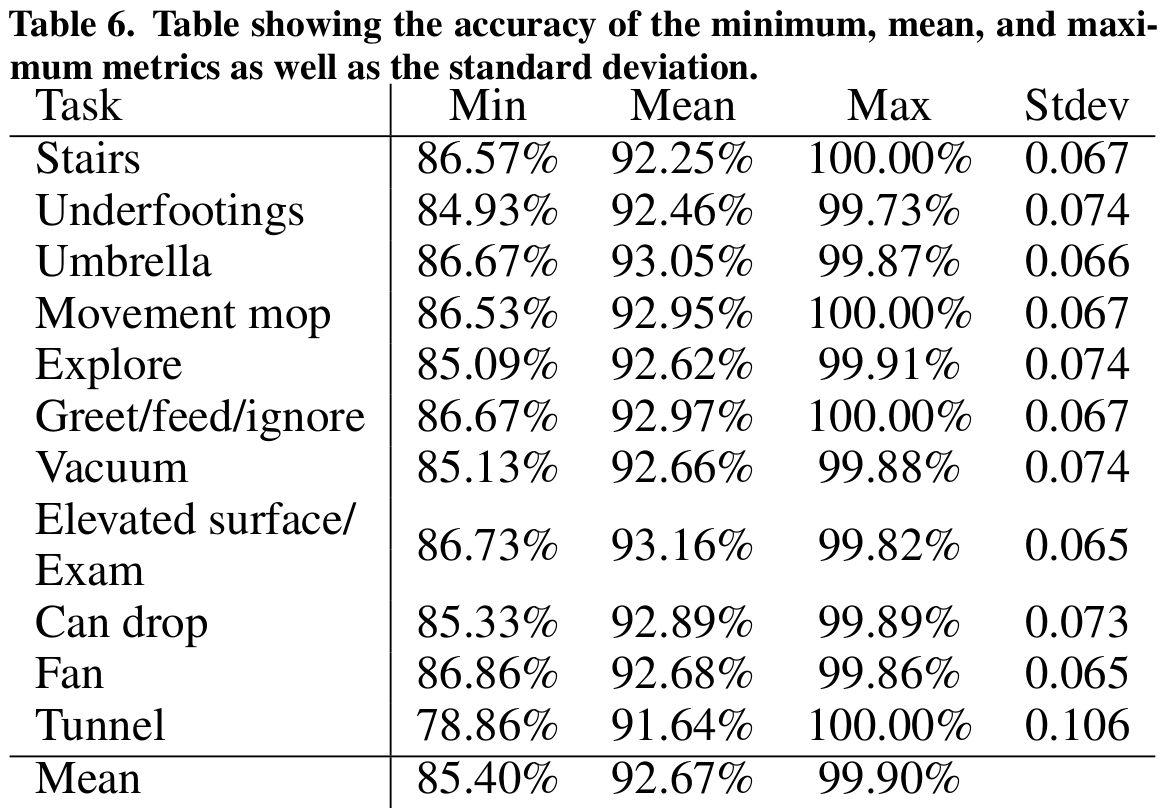 ‹#›
Learning to Score the BCL & Assess Dogs
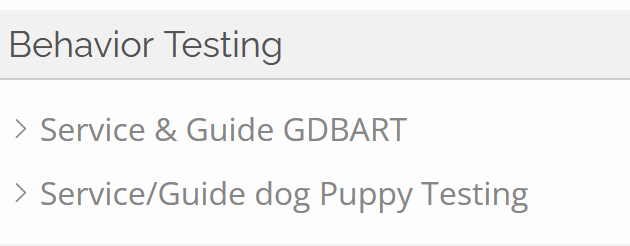 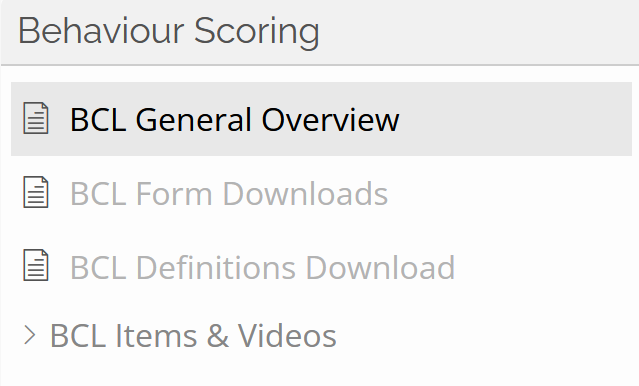 Open access https://www.iwdr.org/master-knowledge-base/bcl-general-overview/
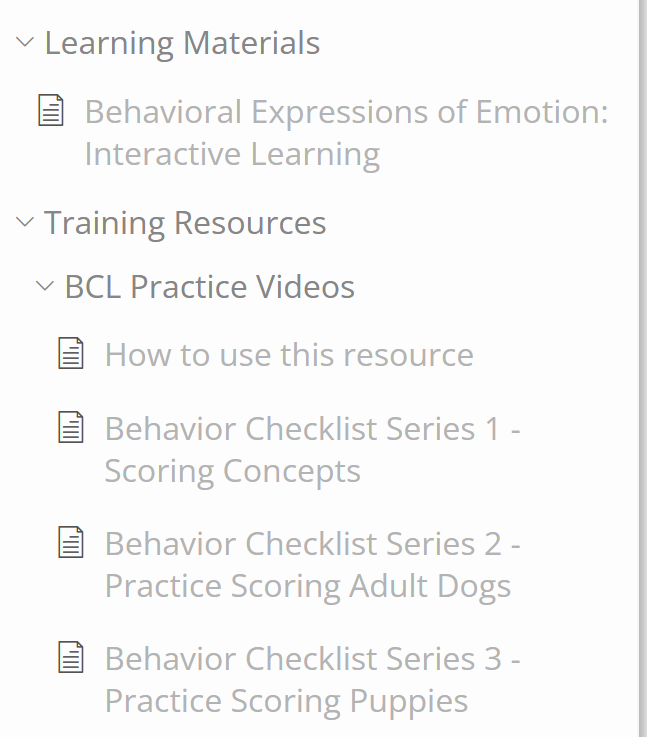 Requires login to www.IWDR.org
Free to ADI, IGDF members & IWDR Users

Create a free account
https://www.iwdr.org/register/bcl-access/